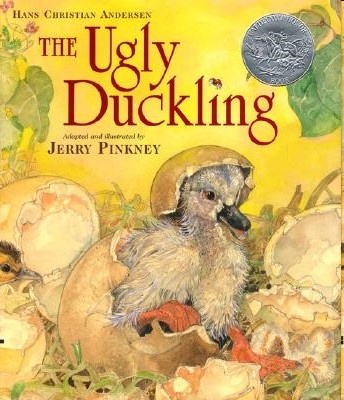 1st Grade Text Talk
Unit 3
I can use words I learn from a text.
[Speaker Notes: Goal- 
Students need to engage with the goal-  read it, repeat it, write it, etc.]
Tell your partner about a new word you learned last week.
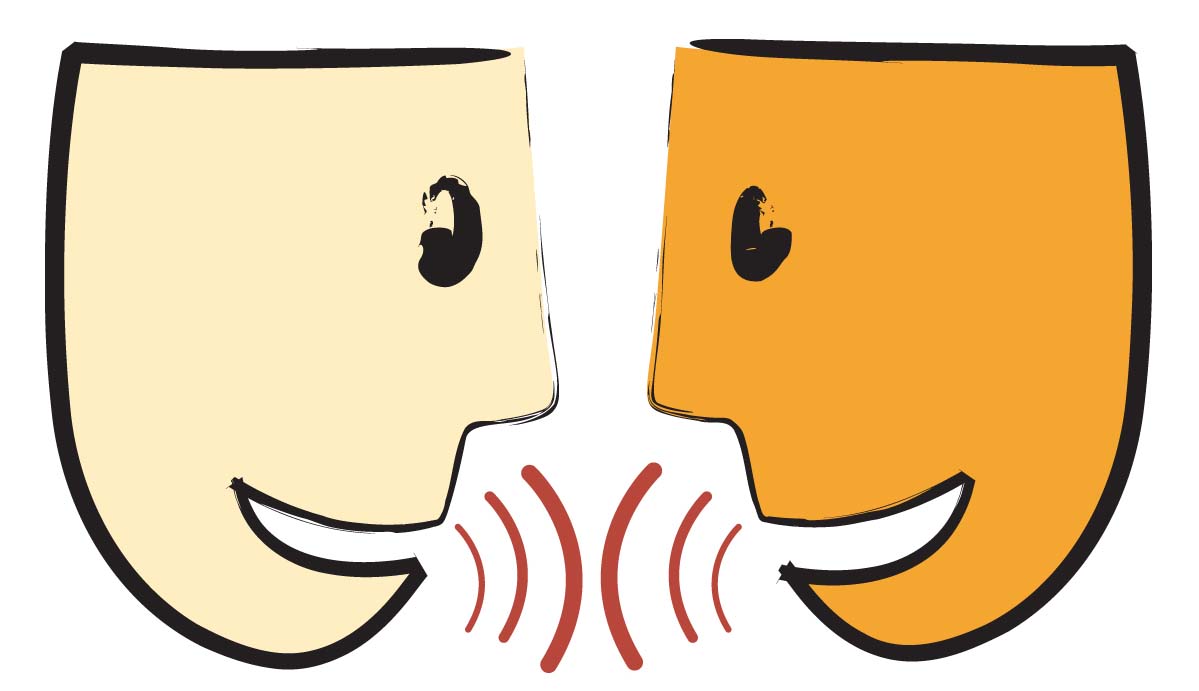 [Speaker Notes: Access Prior Knowledge- (APK)
Turn and Talk]
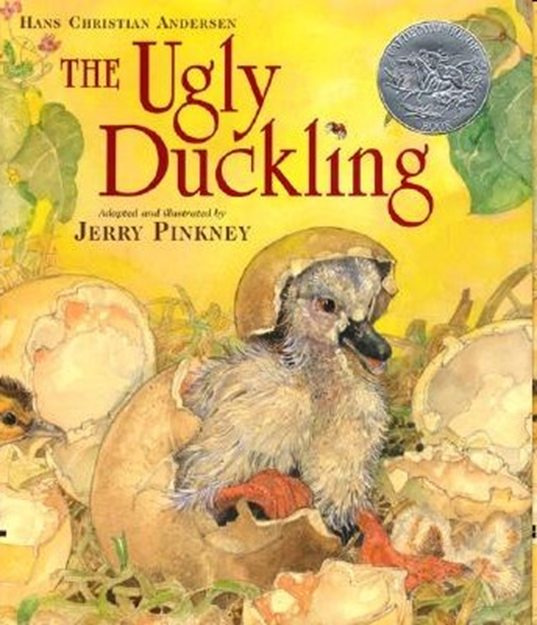 [Speaker Notes: New Information-
Read the book- provide a brief explanation of any words that may be new or unfamiliar to the students.]
harmony
[Speaker Notes: Contextualize the word- Find it in the text
Say the word together]
harmony
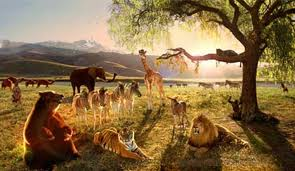 peaceful
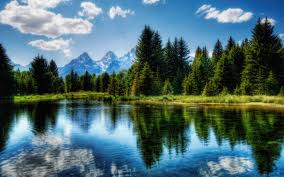 [Speaker Notes: Give student friendly definition
Use the word in other contexts]
Which pictures show harmony?
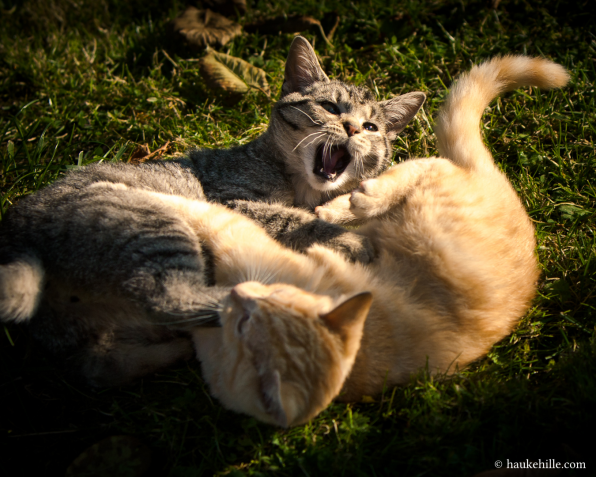 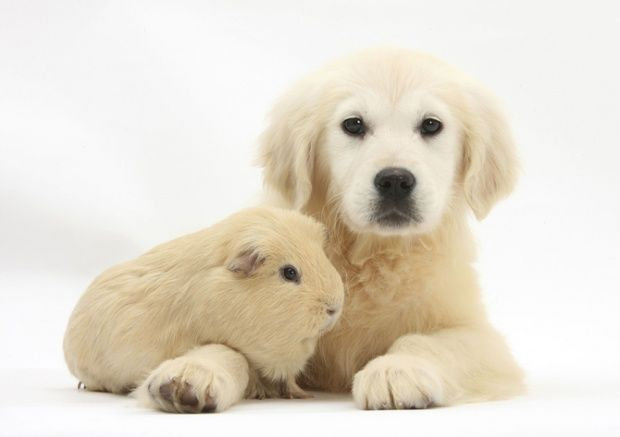 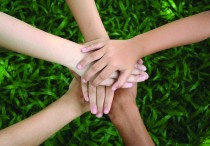 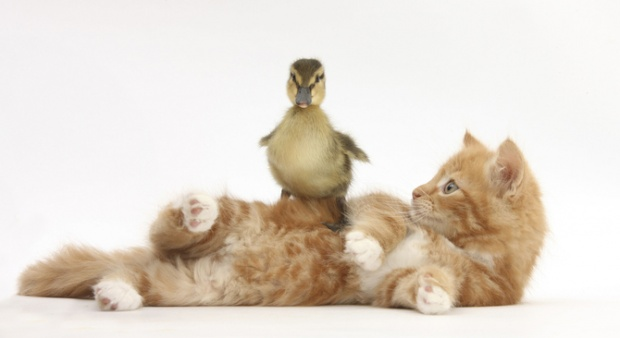 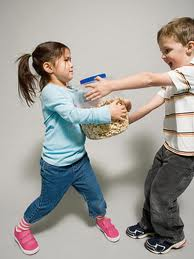 [Speaker Notes: Engage the students with the word]
disgrace
[Speaker Notes: Contextualize the word- Find it in the text
Say the word together]
disgrace
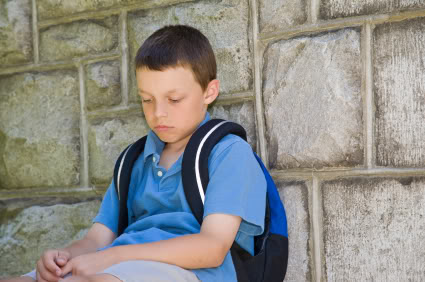 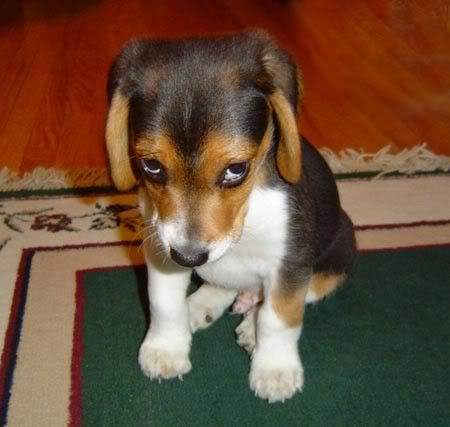 To bring shame upon
[Speaker Notes: Give student friendly definition
Use the word in other contexts]
Name something disgraceful that a kid could do.
How would your face look if you have done something disgraceful?
How would your face look if someone did something disgraceful to you?
[Speaker Notes: Engage the students with the word]
creep
[Speaker Notes: Contextualize the word- Find it in the text
Say the word together]
creep
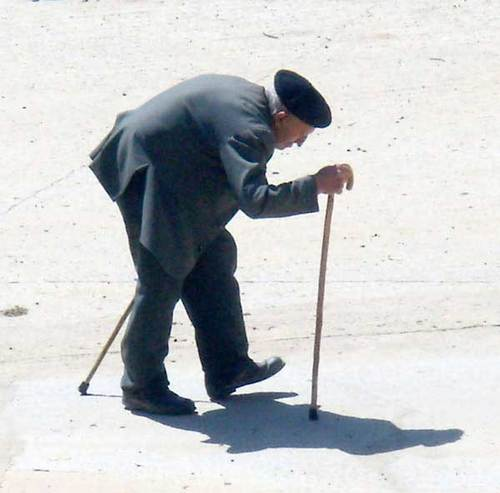 To move slowly
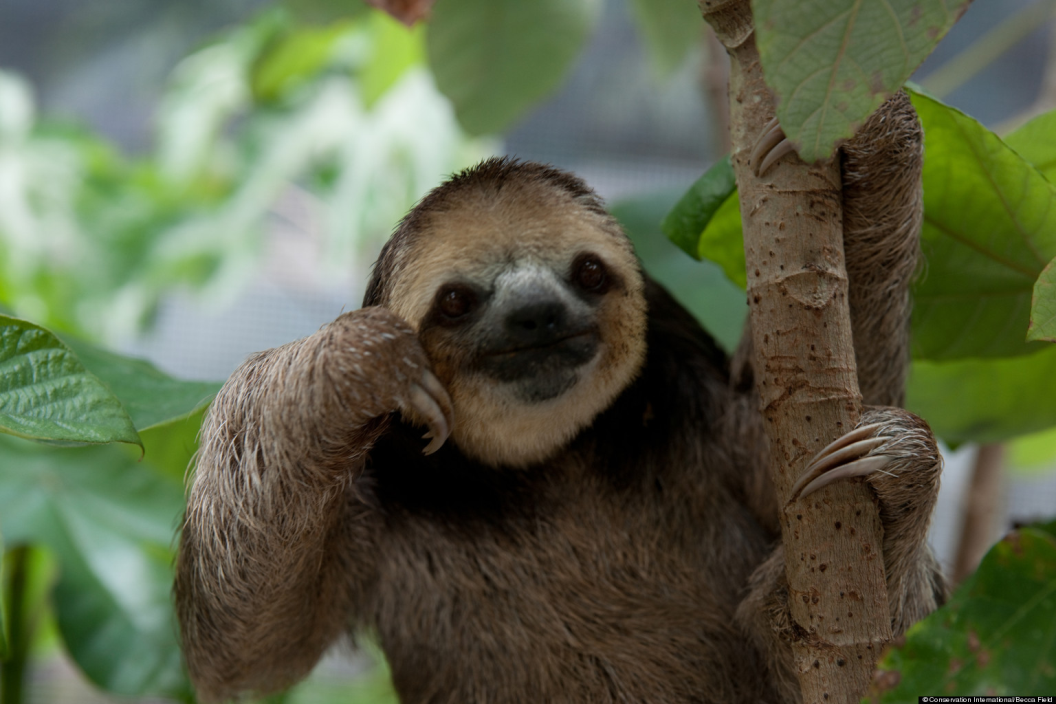 Touch the picture of the sloth to watch him creep across the road.
[Speaker Notes: Give student friendly definition
Use the word in other contexts]
Which pictures show an animal that creeps?
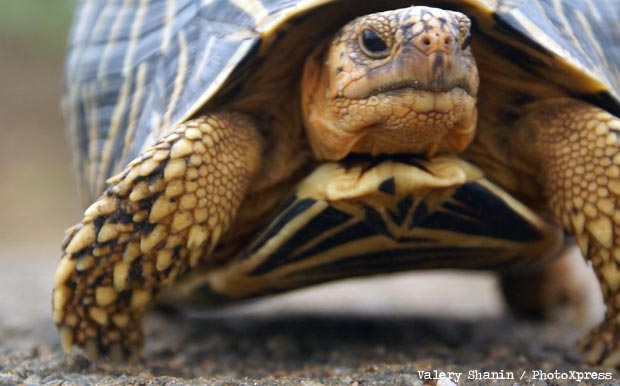 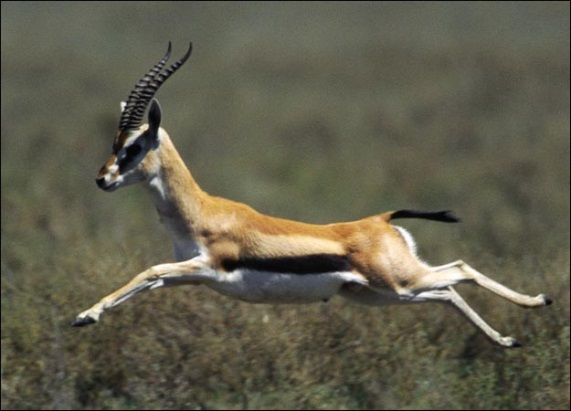 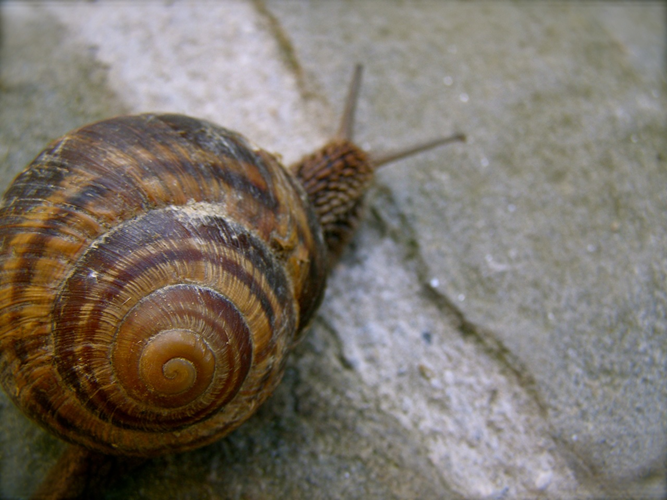 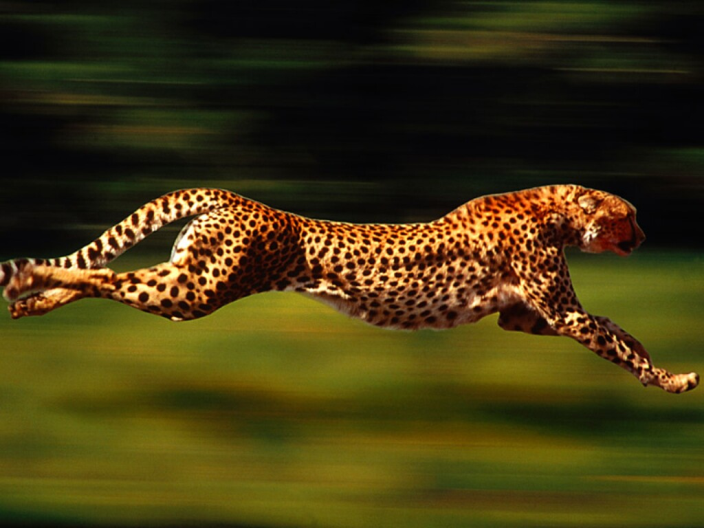 [Speaker Notes: Engage the students with the word]
Who can use all 3 words in a sentence?
harmony
creep
disgrace
[Speaker Notes: Read all three words and see if you can use them in one sentence.]
Draw a picture to show you know what these words mean.
harmony
creep
disgrace
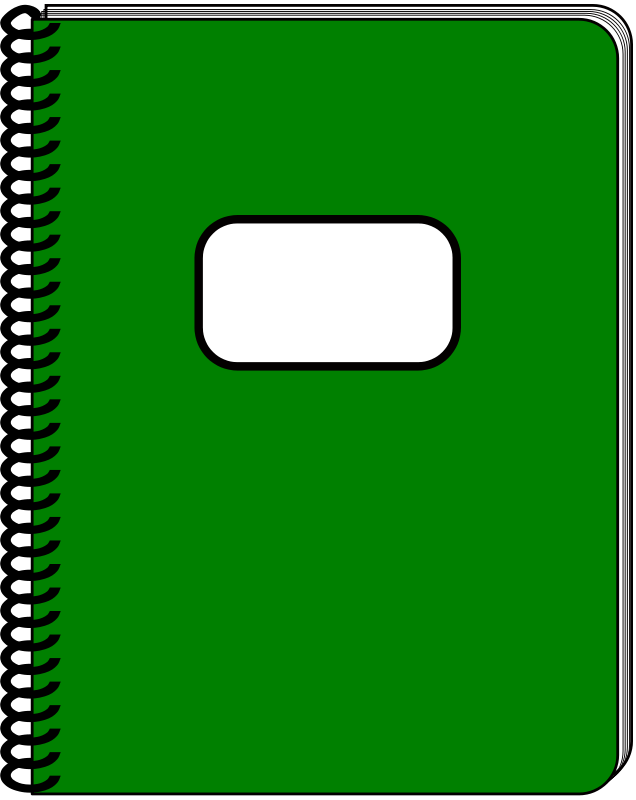 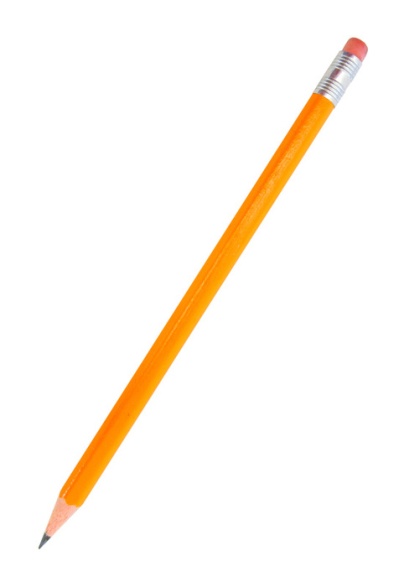 [Speaker Notes: Application-
Students need an opportunity to use the words they just learned from the text.]
I can use words I learn from a text.
[Speaker Notes: Goal- 
Revisit the Goal]